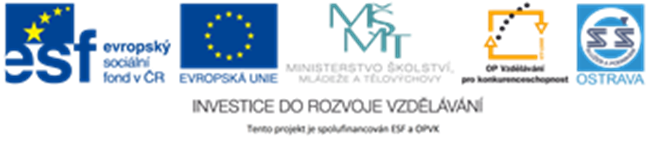 VY_52_INOVACE_ZBO2_5264HO
Výukový materiál v rámci projektu OPVK 1.5 Peníze středním školámČíslo projektu:		CZ.1.07/1.5.00/34.0883 Název projektu:		Rozvoj vzdělanostiČíslo šablony:   		V/2Datum vytvoření:	23. 4. 2013Autor:			Bc. Marie Horvátová
Určeno pro předmět:      ZbožíznalstvíTematická oblast:	Textilní zboží, tkaniny, pleteniny, netkané 			textilie, základy sortimentu oděvního zboží, 			kožešiny
Obor vzdělání:		Obchodník (66-41-L/01)  2. ročník                                            Název výukového materiálu: Punčochové zboží

Materiál byl vytvořen v souladu se ŠVP příslušného oboru vzdělání.
Popis využití: Název výukového materiálu byl vytvořen s pomocí programu PowerPoint, na závěr shrnutí a procvičování  kontrolních otázek.
Výkladová hodina s procvičováním – diskuze
PUNČOCHOVÉ  ZBOŽÍ
Skupinu punčochového zboží tvoří standartní
punčochy, podkolenky, ponožky a punčochové
kalhoty.

Materiál:
bavlna
vlna polyester
polyamid
polyakryl
tvarovaná syntetická vlákna
Výroba punčochového zboží
Punčochové zboží se vyrábí na okrouhlých 
pletacích strojích ve tvaru duté hadice, včetně 
vytvarování paty a špičky. Výrobek se ve špičce 
uzavře sešitím na speciálním šicím stroji.

Ponožky a podkolenky
Vyrábí se na okrouhlých pletacích strojích jako 
hladké, žebrované zboží nebo různě vzorované.
Velikostní sortiment punčochových kalhot

Dětské punčochové kalhoty
Velikost se určuje podle výšky postavy

a) děti předškolního věku
80, 85,90, 95, 100, 105, 110, 115

b) děti školního věku
120, 125, …… po 5 cm až po 170
Velikostní tabulka punčochových kalhot
XS, S, M, L, XL, 2XL
Velikostní sortiment pánských a dámských
ponožek a podkolenek
Dámské velikosti
cm   22½  23   23½  24   24½   25  25½  26   26½   27  27½  28 
inch   2      3    3½    4     4½      5    5½     6    6½    7    7½     8 
steh  34   35   36    37  37½     38  38½   39    40    41   41    42
Pánské velikosti
cm    25  25½ 26  26½ 27   27½  28  28½  29  29½  30  30½  31  31½   32 
inch   5    5½   6    6½    7    7½     8   8½     9    9½  10   11    12  12½   13 
steh  38  38½ 39  40    41  41½   42  42½  43   44   45   46    47   47½  48
Dětské, dívčí, chlapecké velikosti
cm   11    11½  12  12½    13   13½  14   14½  15  15½  16  16½  17  17½ 
inch  1     1½      2    2½     3      4      4½    5     5½   6      7     7½   8    8½ 
steh 16½ 17    18   18½    19    20    20½  21   22    23    24  24½  25   26
cm     18   18½   19    19½     20    20½    21   21½   22    22½   23 
inch    9     10    10½    11     11½    12     13     1       1½    2       3 
steh  27    28     29     29½     30      31     32    33    33½  34      35
Kontrolní otázky

Co tvoří punčochové zboží?
Z jakých materiálů se punčochové zboží vyrábí?
Jak určujeme velikost ponožek dámských,
     pánských a dětských?
4. Jaké úplety se používají na punčochové zboží?
5. Jak se určuje velikost punčochových kalhot
    dětských a dámských.